Teacher TMI
Ten Minutes of Information

Classroom Rules
Presented by Mary Hughes-Tutass, Ed.D.
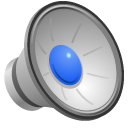 [Speaker Notes: Hello and Welcome to Teacher TMI. 
This Ten Minutes of Information is about Writing your Classroom Rules.  
For your convenience, this webinar will replay several times over the next ten days.]
Hi,
I am Dr. Mary Hughes-Tutass, your presenter for today’s TMI: 
TEN MINUTES of INFORMATION.  

In thirty+ years of educational experience I have been a teacher, principal, university lecturer, teacher coach, sports coach, school board member, and held several other positions in the school community.  

I have degrees:  Psychology, Spanish, Educational MA, Administrative Credential, and Educational Doctorate.  I am certified as a Neuro-Linguist, Hypnotist, Spiritual Minister, and as a Life Coach. 

I am forever committed to a practice of 
Good   Better   Best
In the classroom and in my life. My mission is to help other educators to find satisfaction and happiness in teaching.
TMI
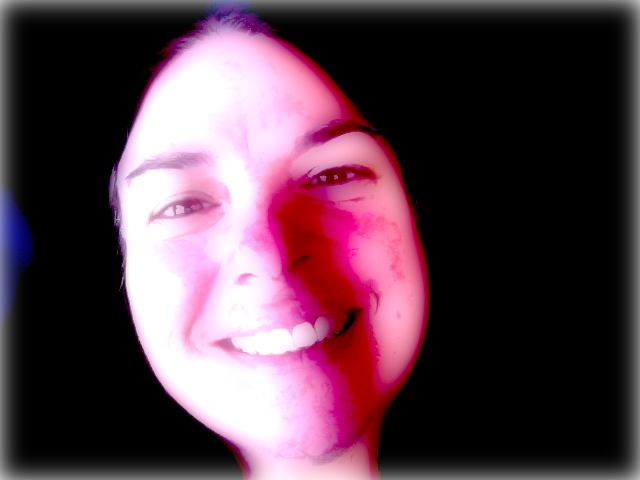 Ten Minutes of Information
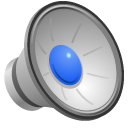 [Speaker Notes: Hi, I am Dr. Mary Hughes-Tutass, your presenter for today’s TMI: Ten MINUTES of INFORMATION. about Writing your  CLASSROOM RULES. 
With over 30 years of educational experiences, a handful of credentials, degrees, and certifications, I am forever committed to the practice of Good, Better, Best.  This is my ambition in my professional and in my personal life. Via the TMI series, I share with you what effective teachers SAY and DO to achieve effectiveness, professional satisfaction and personal happiness in teaching.]
The Product and Process of 
Classroom Rules
A CLASSROOM CULTURE 
THAT SPENDS  
ITS RESOURCES*
ON LEARNING.

(time, energy, and materials)
TO ENCOURAGE AND AFFIRM* INTENTIONAL, APPROPRIATE BEHAVIORS.

(even when you don’t want to)
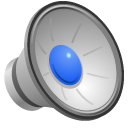 [Speaker Notes: Our topic is Classroom Behavior Management:  Writing the Rules, but our real goal is to set your classroom culture.  I suspect that you would like your classroom culture to be academically on-task and productive.  You would also like student compliance and pleasantries. You want to spend your time teaching rather than redirecting behaviors.  
Ultimately, you want to be able to enjoy teaching.  Your classroom rules guide the PROCESS of learning.  Rules are behavior directions. Your classroom rules also determine the PRODUCT of learning.  The Product of your rules is maximized learning.  There are a few other seemingly contradictory terms that need to be sorted before writing your rules. I call them the VERSUS of EDUCATION.]
Me the TEACHER?      What do I believe?      Practice?


discipline vs. punishment.

intentional vs. unintentional 

appropriate vs. inappropriate

  right vs. wrong
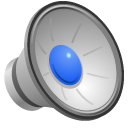 [Speaker Notes: So let’s get to some preliminary thinking. Who are you as a teacher? What do you believe about student behavior?  What is your obligation in the process?  What is your obligation to a product?  These are the VERSUS of EDUCATION.  When the effective teacher clearly defines their differences, choosing what to SAY and DO becomes clearer. The VERSUS are explained in another TMI session, but here is a brief overview:  Discipline is a guide to follow.  Punishment is a penalty to be paid.  When will you discipline and when will you punish?  Sometimes students choose behaviors.  These are INTENTIONAL.  Other times, students act or respond in simple humanness or immaturity.  Appropriateness is defined by ADULTS and situations. Students must be guided to adapt these conventions.  RIGHT and WRONG are values questions and have political implications. Be sure to give thought to the Versus of Education before finalizing your classroom rules.]
TMI: Classroom Rules
List all student behaviors you want to encourage in your classroom.

List all student behaviors you want to discourage in your classroom.
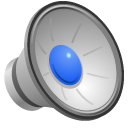 [Speaker Notes: Okay lets write those rules.  List all student behaviors that you want to encourage in your classroom 
and list all student behaviors you want to discourage in your classroom. 
Group similar behaviors into umbrella rules so you don’t have to have millions. 
 If you already have your rules, terrific. The next screens will help you to maximize their effectiveness.  
If you do not have your rules yet, this will guide you to write them.]
Remove negation words like:



No
Not
Never



These are power words.
Use them sparingly, they remain potent.
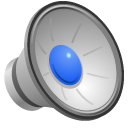 [Speaker Notes: Okay, consider your list of rules.  Remove negative words like NO, NOT, NEVER.  These are power words.  If you use them sparingly, they will remain powerful when you do use them.  Imagine the rare moment you will be able to say, “and you are NEVER to do that again”.  Powerful.  But if you say it daily, hourly, it does lose its potency.]
Delete the word“Try”
You do not want students “to try”
You want students “to do”
Choose specific action words for students “to do”.
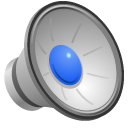 [Speaker Notes: Delete the word “try” from your rules.  You do not want student to “try”  You want student “to Do”. So, choose specific action words for students “to do”.  The verbs you choose must be envisionable. Look and Listen are verbs that can be imagined and pictured.  “Pay ATTENTION” is not envisionable.]
Write in the FIRST PERSON
This helps students 
to take initiative 
AND applies ownership 
of their behaviors.
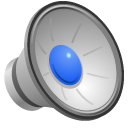 [Speaker Notes: Write in the FIRST PERSON.  Words like “I, me, my, we, our…” are words sensed from the inside of a student; they represent the inside of a student.  This helps students to take initiative.  It is also one step toward intrinsic motivation. When spoken in the first person, students assume ownership of their behaviors.]
Write in the PRESENT TENSE
You want behaviors now.
In the present.
With student intention.
The future is too late.
Now!
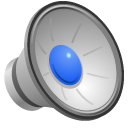 [Speaker Notes: Write in the PRESENT TENSE. Teachers and students live together in the NOW.  You want their behaviors NOW, in the PRESENT, with INTENTION.  The future is too late. 
Imagine a teacher quoting a classroom rule to a student “I will stay in my assigned place.”  The student with or without intent of malice, says “I WILL stay in my assigned place, as soon as I finish doing this.”  There is a good chance that this student is just living his life and taking care of business; he’s not trying to offend you.  But you did leave space for this behavior by using the future tense,  “will stay”.]
Your wording needs to be INSTRUCTIVE
Without instruction, students find something to do.
That something
might not be what you want them to do.
So tell them 
exactly 
what to do.
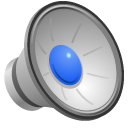 [Speaker Notes: Be instructive.  Students are always learning things.  Be sure they are learning what you want them to learn and what you are employed to teach them.  
Tell them exactly what to do.  Use vivid action words, adjectives, adverbs…whatever words to elicit images of what behaviors you want.]
Shorten each rule to itsCRITICAL,MINIMAL FORM.
BE SIMPLE
BE CLEAR
BE DIRECTIVE
  BECAUSE…
Dissertations open debates
Wordiness clouds the issue
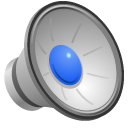 [Speaker Notes: At this point, your rules are almost ready for publication.  Shorten each rule to its most critical, minimal form.  Be simple, clear, and directive.  The more words in your rules, the more a student has to room to challenge them.  Also, a long series of words can confuse students.]
Ask students to sign their intent to comply.
	(to encourage ownership and intention)

Have parents sign student copy.
	(to invite partnership)

Publish to all stakeholders
	(to build community)
POST, PUBLISH, and DISTRIBUTE
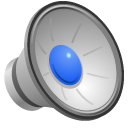 [Speaker Notes: Post, Publish, and Distribute your Classroom Rules. Make extra copies to keep nearby.  You can use the printed rules to guide parent conferences, for weekly tally sheets,  for student reflections, for new students, for colleagues, for substitute teachers, for partner teachers, for the RSP teacher, or anyone who has contact with your students.  
Most of all AFFIRM your Rules with REGULARITY.]
The POWER of WORDS

The words you use conjure images in the minds of students and ultimately their actions will follow.  

Test this:  Close your eyes and imagine “Don’t go into the cafeteria.”
What image did you see in your mind?

Now close your eyes and imagine “Wait at the door of the cafeteria.”
What image did you see in your mind?

Which image is more conducive to your classroom management?
Report Card
For Teacher Tutass
As graded by the Students of Room 12



F        F       F




Firm                                                                           Fair                                                                     Fun
[Speaker Notes: So, you just experienced how the wording makes a difference in directing student behavior.  One year I received students who had had a teacher who broke all the rules of rule making I have cited.  At the end of my year with them, they presented me with a report card.  F, F. and F.  It had been an energy consuming year and I was rather hurt and disappointed until they told me that I was FIRM, FAIR, and that allowed for Fun learning.  This report card is probably one of my best letters of recommendation.]
Teacher TMITen Minutes of Information
Thank you 
for joining me today 

Classroom Rules
Presented by Mary Hughes-Tutass, Ed.D.
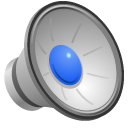 [Speaker Notes: Well, this is the end of our Ten Minutes of Information.  I thank you for joining me today.  If you have a time, the next three slides preview the Ten Minutes of Information on how to implement your Rules now that they are posted.]
Dr. Mary Hughes-Tutass and her team make classroom visits, phone sessions, and webinars.  Send comments and requests to:  
TeacherTMI@usa.com
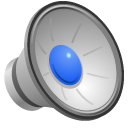 Repetition helps to lock in expectations.
Repetition builds classroom culture.
Repetition rehearses wording for students to use with each other. 
Repetition demonstrates that the Rules are worth your time.
RECITEoften during the day
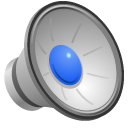 [Speaker Notes: Recite the RULEs often during the day.  Repetition helps to lock in routine and expectation.  Repetition builds classroom culture. Repetition rehearses wording for students to use with each other.  Repetition demonstrates that you are willing to spend time on Rules and if you are spending your resource on Rules, they must be important to you.]
Show gratitude for compliance often.
Give power to the Bright Side! 
Nurture behaviors you want. 
Give attention and energy to appropriate behaviors.
SHOWGRATITUDE
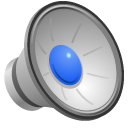 [Speaker Notes: Show Gratitude.  Show gratitude for compliance as often as you can, especially the first day of school, the first weeks, you know, during the honeymoon stage.  Give power to the bright side and it will grow.   
Nurture behaviors that you want.  Give attention and time to appropriate behaviors and students with appropriate behaviors.  The “other” student is going to comply eventually because all students want to please, want to belong, and want attention.  More about this in another Ten MInutes of Information.]
QUOTING the RULES:
redirects inappropriate behaviors.
affirms appropriate behaviors.
 avoids calling students out by name.
removes or minimizes confrontation or discussion.
makes interaction  quick and easy.
is a gentle reminder to be on task.
addresses multiple students simultaneously.
predetermines what the teacher will say
models courteous words for student to use
QUOTEtheRULES
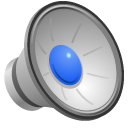 [Speaker Notes: Quoting the rules is a powerful way to keep them alive and active in your classroom.  Giving focus and energy to what behaviors you want in the room minimizes the focus and energy available for inappropriate behaviors.  Join me in another Ten Minutes of Information to discuss dealing with students who choose inappropriate behaviors.]
Criteria for establishing classroom behavior guidelines:  Write your entire list of desired behaviors without consulting students. Then decide to post/publish OR to allow students to create a practical list OR to lead a discussion with students and use leading questions to elicit a list of expectations you want.Remove words like, “No,” “Not,” “Never.” This allows your rarely used “No!” to mean more.Delete the word “try”. The goal is to have students “Do” rather that just “Try.”Write in first person. This insists the student develops ownership of the goal.Write in present tense. The future is too late.  We want the behavior now.Use instructive words. Without direction, students decide on their own what to do. Shorten each to its critical form.  Dissertations often cloud the issue and open the subject for debate.Post, publish, and distribute to all stakeholders with consent of the students. This builds community.  Allows ownership.Recite together, often.  Repetition helps to lock in the expectations and models wording for students to use with each other.  Show gratitude for compliance often.  Give power to the Bright Side! Let it grow.  Affirm appropriate behaviors. Redirect student behaviors by quoting the guideline. This removes or minimizes confrontation or undesired negative attention.
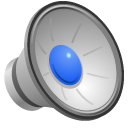 Dr. Mary Hughes-Tutass and her team make classroom visits, phone sessions, and webinars.  Send comments and requests to:  
TeacherTMI@usa.com
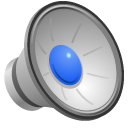